Муниципальное образование «Майкопский район»
Бюджет для граждан
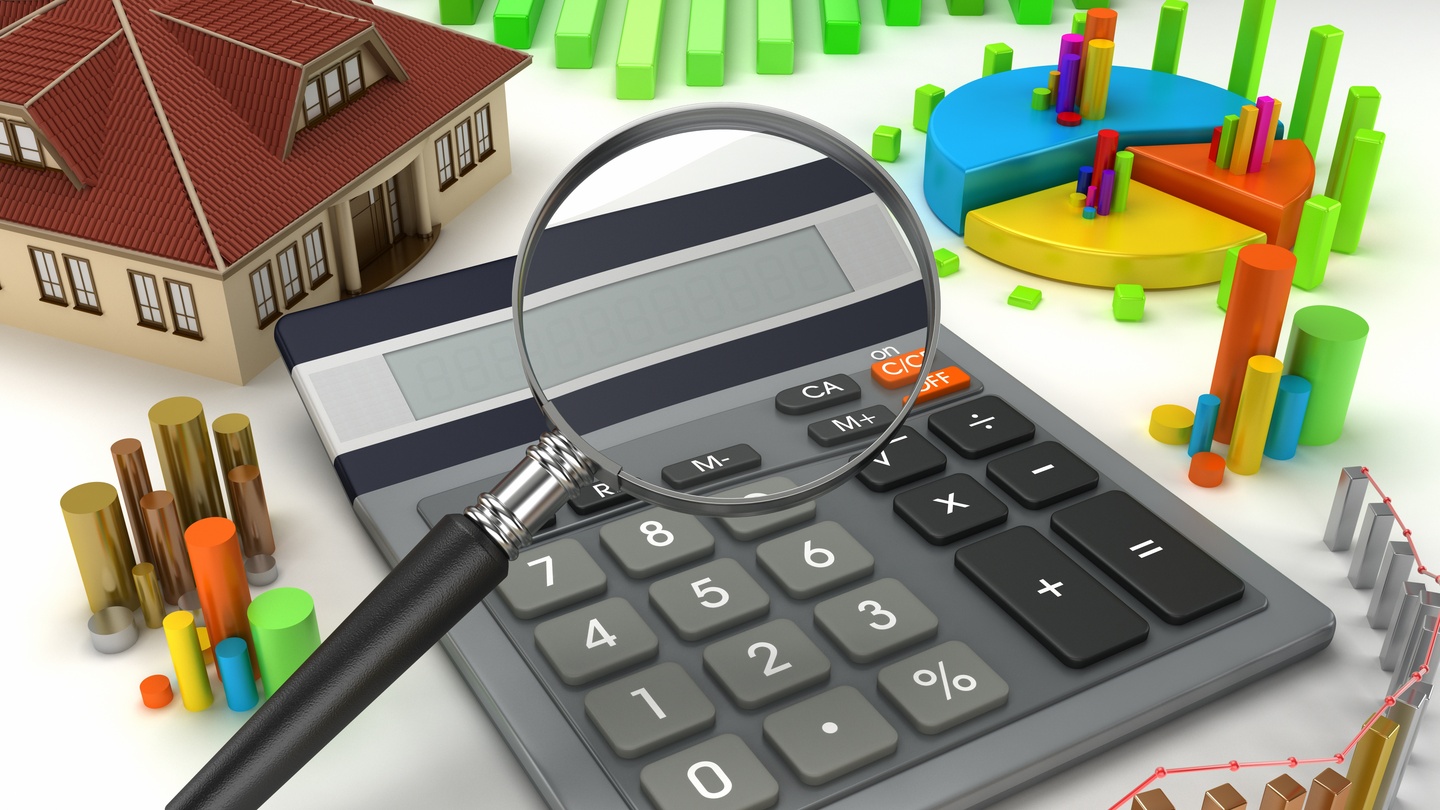 по Решению Совета народных депутатов МО «Майкопский район» «О бюджете муниципального образования «Майкопский район» на 2022 год и на плановый период 2023 и 2024 годов» № 166-РС от 27.12.2021г.
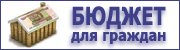 Основные показатели социально-экономического развития
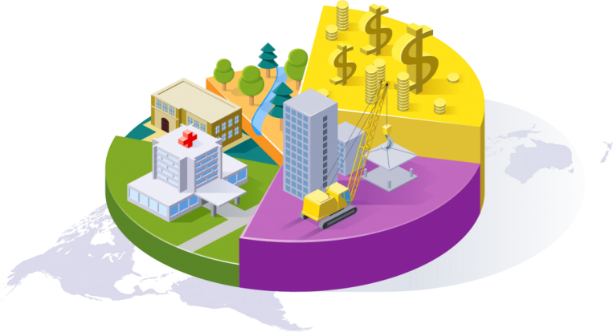 2
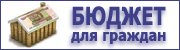 Основные термины и понятия
Бюджет – план доходов и направлений расходования денежных средств любого экономического объекта (от государства до семьи), устанавливаемый на определенный период времени
Бюджетная система – совокупность бюджетов различных видов, организованных в определенную систему
Муниципальная программа – система мероприятий и инструментов муниципальной политики, обеспечивающих в рамках реализации ключевых муниципальных функций достижение приоритетов и целей муниципальной политики в сфере социально-экономического развития и безопасности
Источники финансирования дефицита бюджета – средства, привлекаемые в бюджет для покрытия дефицита (кредиты, ценные бумаги, иные источники)
Межбюджетные трансферты – средства, предоставляемые одним бюджетом бюджетной системы другому бюджету бюджетной системы
Дотации – межбюджетные трансферты, предоставляемые без условий целевого назначения и их использования
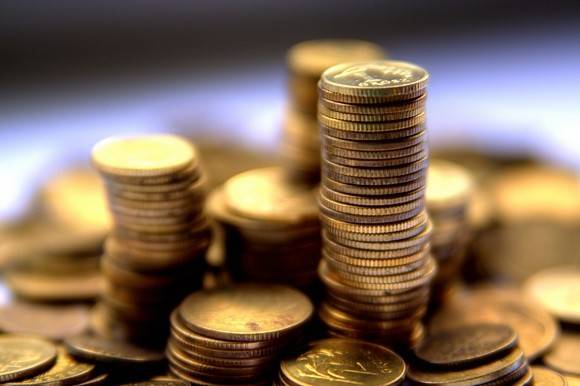 Субсидии – межбюджетные трансферты, предоставляемые на условиях софинансирования расходов
Субвенции – межбюджетные трансферты, предоставляемые на финансирование переданных полномочий
Бюджетный процесс – регламентируемая нормами права деятельность органов по составлению, рассмотрению и утверждению, исполнению бюджетов и контролю за их исполнением.
3
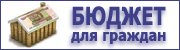 Основные термины и понятия
Бюджет, как и бюджет любой семьи, делится на две части – доходы и расходы
Расходы бюджета – денежные средства, выплачиваемые из бюджета
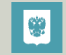 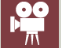 Общегосударственные вопросы
Культура, кинематография
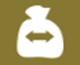 Межбюджетные трансферты
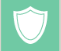 НАЦИОНАЛЬНАЯ БЕЗОПАСНОСТЬ И ПРАВООХРАНИТЕЛЬНАЯ ДЕЯТЕЛЬНОСТЬ
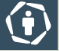 Социальная политика
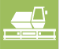 Национальная экономика
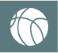 Физическая культура и спорт
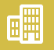 Жилищно-коммунальное хозяйство
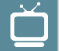 Средства массовой информации
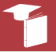 Образование
Обслуживание государственного и 
муниципального долга
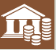 4
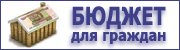 Основные термины и понятия
Доходы бюджета – денежные средства, поступающие в распоряжение органов государственной власти и органов местного самоуправления
Безвозмездные поступления
Налоговые доходы
Неналоговые доходы
- налог на доходы физических лиц;
- налог на имущество организаций;
 - иные налоговые доходы.
- доходы от использования муниципального имущества;
- доходы от платных услуг;
- штрафы за нарушения законодательства о налогах и сборах;
- иные неналоговые доходы.
-безвозмездные поступления из регионального бюджета (дотации, субсидии, субвенции, иные межбюджетные трансферты);
- безвозмездные поступления от государственных организаций (Фонд содействия реформированию ЖКХ).
Собственные средства – это средства,  не имеющие определенной цели расходования (за исключением поступлений в дорожный фонд)
Целевые средства - расходуются строго по целевому назначению.
Налоговые доходы
Неналоговые доходы
Субвенции
Субсидии
Иные межбюджетные трансферты
- дотации на выравнивание  бюджетной  обеспеченности

-дотации на поддержку мер по обеспечению сбалансированности бюджетов
5
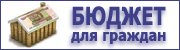 Основные термины и понятия
Муниципальный долг - долговые обязательства муниципального бюджета, выраженные в валюте Российской Федерации
Если бюджет формируется с дефицитом, то для финансирования расходов, не обеспеченных доходами, привлекаются коммерческие кредиты, бюджетные кредиты из регионального бюджета.
Размещения ценных бумаг (облигаций)
Структура муниципального долга формируется за счет:
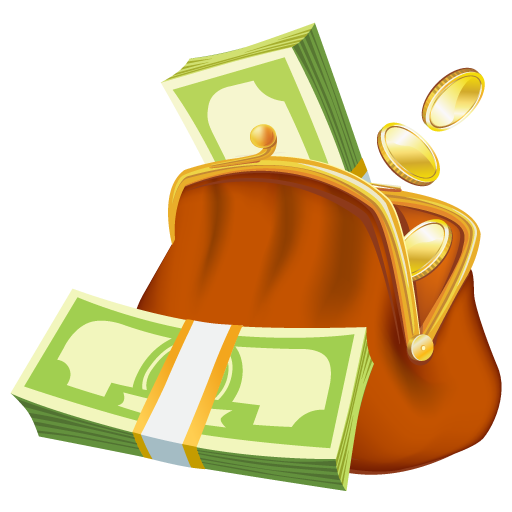 Привлечения бюджетных кредитов
Привлечения коммерческих кредитов
Предоставления государственных гарантий
6
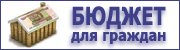 Основные термины и понятия
Бюджетный процесс – формирование и исполнение бюджета на финансовый период
май
представительные органы местного самоуправления
июль – октябрь
исполнительные органы местного самоуправления
январь – февраль
исполнительные органы местного самоуправления
октябрь – декабрь
представительные органы местного самоуправления
январь – декабрь
представительные органы местного самоуправления
декабрь
представительные органы местного самоуправления
7
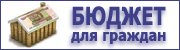 Основные термины и понятия
Составление проекта бюджета муниципального образования «Майкопский район» основывается на:
8
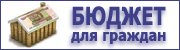 Риски и проблемы в сфере бюджетной политики муниципального образования «Майкопский район»
Нестабильность геополитической ситуации, резкие изменения развития экономики приводят к замедлению роста или снижению доходов бюджетов, а расходные обязательства сохраняются практически на прежнем уровне. Дефицит становится угрозой выполнения социальных обязательств государства и для его преодоления применяются методы мобилизации доходов и оптимизации использования бюджетных средств, направленные на обеспечение баланса.
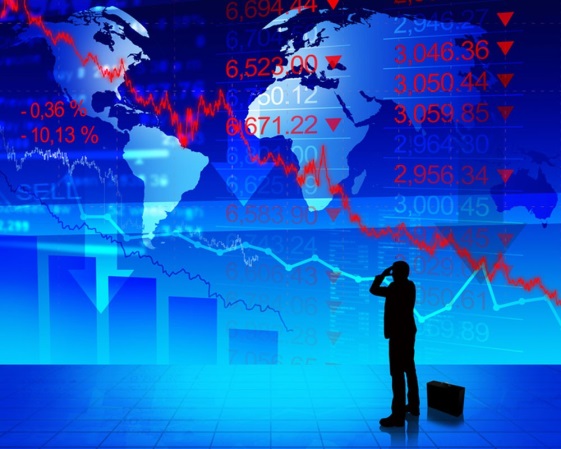 Когда возможности привлечения традиционных доходных источников (налоги, сборы, отчисления и др.) и сокращения расходов исчерпаны, на покрытие дефицита бюджета направляются заемные средства. Формирование эффективного механизма заимствований, позволяющего привлекать дополнительные ресурсы при минимальных издержках, - суть долговой политики, нацеленной, прежде всего, на преодоление дефицитности бюджета и достижение его сбалансированности.
    Вытекающая из этого задача – обеспечение оптимального уровня долговой нагрузки МО "Майкопский район"
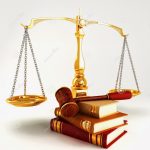 Проведение предсказуемой и ответственной бюджетной политики является важнейшей предпосылкой для обеспечения макроэкономической стабильности
9
Меры, принимаемые для минимизации основных бюджетных рисков и преодоления проблем в бюджетной сфере
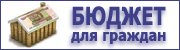 Соглашения, предусматривающие меры по социально-экономическому развитию и оздоровлению муниципальных финансов сельских поселений
От 11 февраля 2021 года
Соглашение с Министерством финансов Республики Адыгея, предусматривающее меры по социально-экономическому развитию и оздоровлению муниципальных финансов муниципального образования «Майкопский район»
№ 250 от 19 февраля 2021 года
Программа оздоровления муниципальных финансов муниципального образования «Майкопский район» на 2019 - 2021 годы
утверждена распоряжением Администрации МО "Майкопский район" 29.12.2018г. № 359-р
10
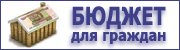 Предварительные итоги реализации бюджетной политики муниципального бюджета в 2021 году
Осуществление 90,8% расходов бюджета муниципального образования «Майкопский район» в программном формате
Обеспечение роста  собственных доходов на 2,7% к 2020 году в условиях распространения коронавирусной инфекции
Обеспечение исполнения «майских» Указов Президента Российской Федерации
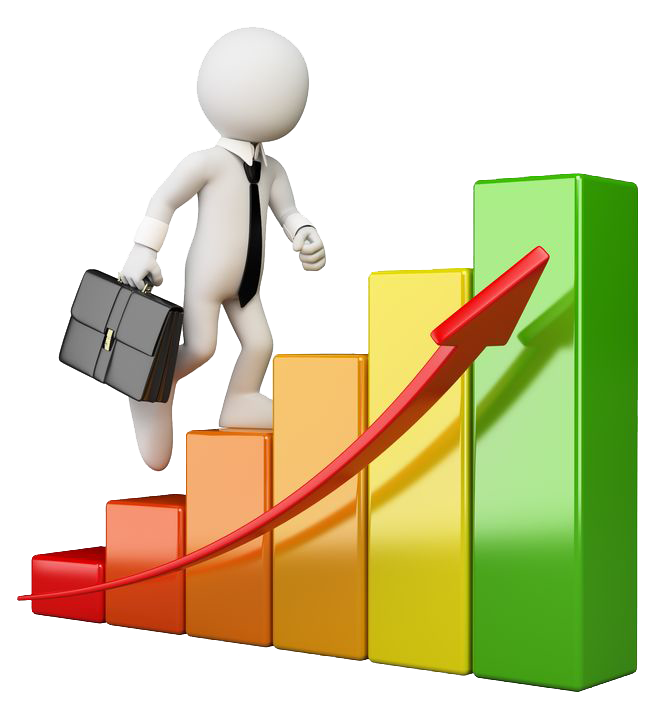 Обеспечение сбалансированности бюджета и исполнение принятых расходных обязательств
11
Основные задачи и приоритетные направления бюджетной политики на 2022-2024 годы
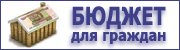 -создание условий для устойчивого исполнения бюджета района и бюджетов поселений, в том числе для повышения бюджетной обеспеченности района и поселений;
- совершенствование программного метода планирования расходов бюджета района и бюджетов поселений с целью повышения эффективности расходов и их увязка с программными целями и задачами;
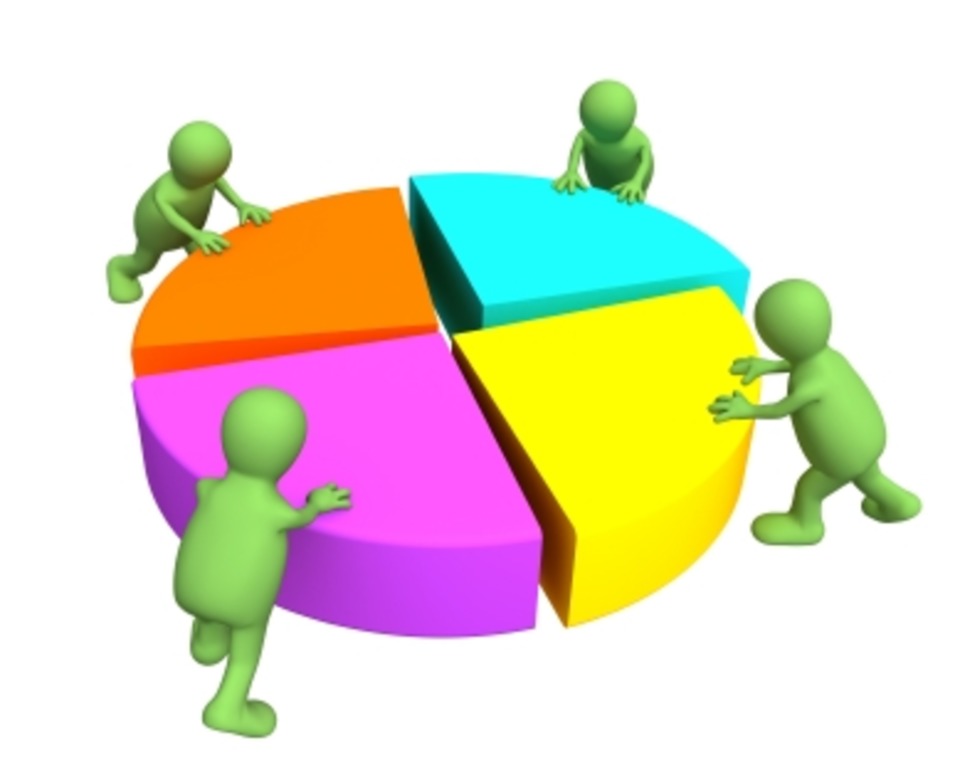 - создание условий для равных финансовых возможностей оказания гражданам муниципальных услуг на всей территории района;
- повышение качества управления муниципальными финансами в общественном секторе;
- проведение мониторинга качества управления муниципальными финансами;
12
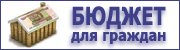 Основные параметры  проекта бюджета муниципального образования «Майкопский район» на 2022 год и на плановый период 2023 и 2024 годов
тыс. рублей
2022 год
Доходы
Расходы
2023 год
Доходы
2024 год
1 268 494,1
Расходы
1 262 922,5
1 208 974,3
Доходы
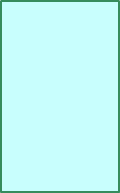 Расходы
1 206 602,7
1 209 259,1
321 226
1 206 887,5
328 208,6
345 375,5
947 268,1
880 765,7
863 883,6
Профицит
5 571,6
Собственные доходы
Профицит
2 371,6
Безвозмездные поступления
Профицит
2 371,6
На 2022-2024 гг. запланирован планомерный рост доли собственных доходов бюджета
13
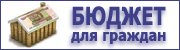 Динамика основных параметров бюджета муниципального образования «Майкопский район» в 2019-2024 годах
Тыс. рублей
Доходы
Расходы
Дефицит
Профицит
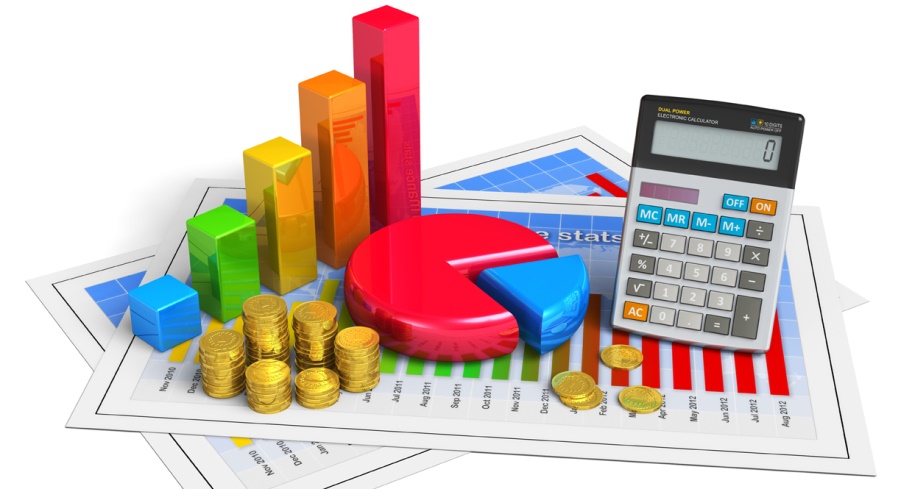 Доходы и расходы в 2022-2024 гг.  будут корректироваться по итогам распределения межбюджетных трансфертов в процессе исполнения республиканского бюджета, а также по отдельным решениям Кабинета Министров Республики Адыгея
14
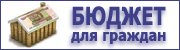 Источники покрытия дефицита бюджета муниципального образования «Майкопский район» на 2022 год
Разница между средствами привлечения и погашения кредитов в кредитных организациях
Разница между средствами привлечения и погашения бюджетных кредитов от других бюджетов бюджетной системы
Сокращение (+), увеличение (-) остатков на счете бюджета
Разница между предоставленными и возвращенными бюджетными кредитами местным бюджетам сельских поселений
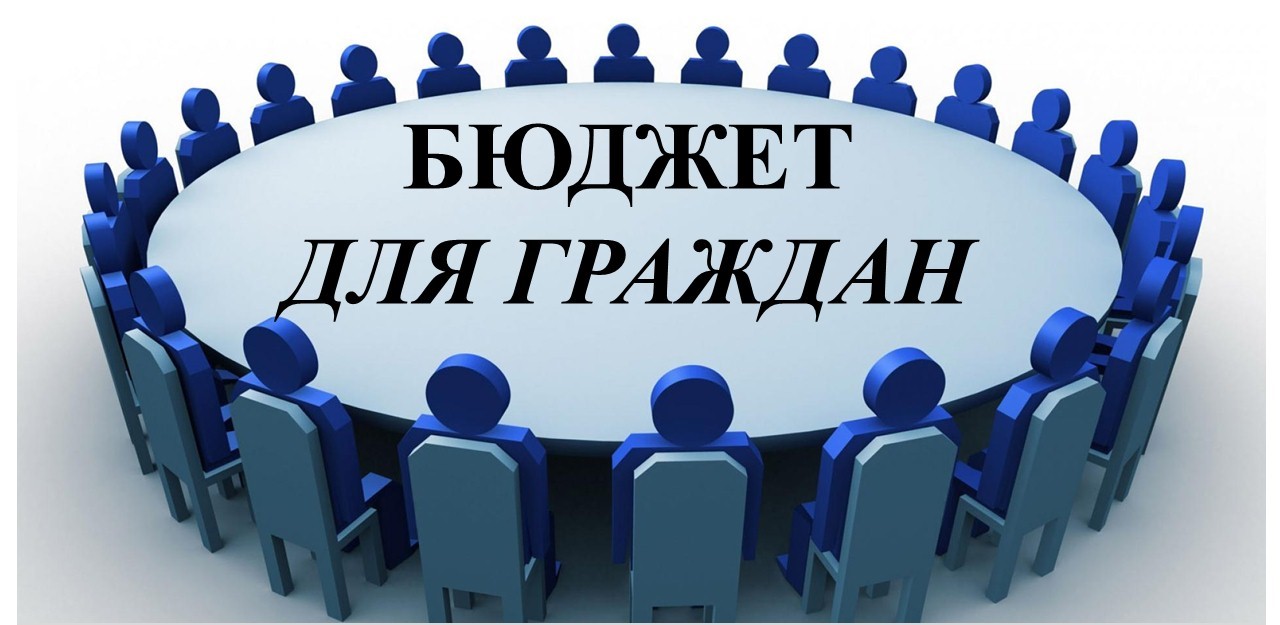 15
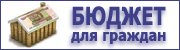 Налоговые и неналоговые доходы бюджета муниципального образования «Майкопский район» в 2019-2024 годах
тыс. рублей
16
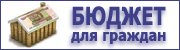 Безвозмездные поступления в бюджет муниципального образования «Майкопский район» в 2019-2024 годах (тыс. рублей)
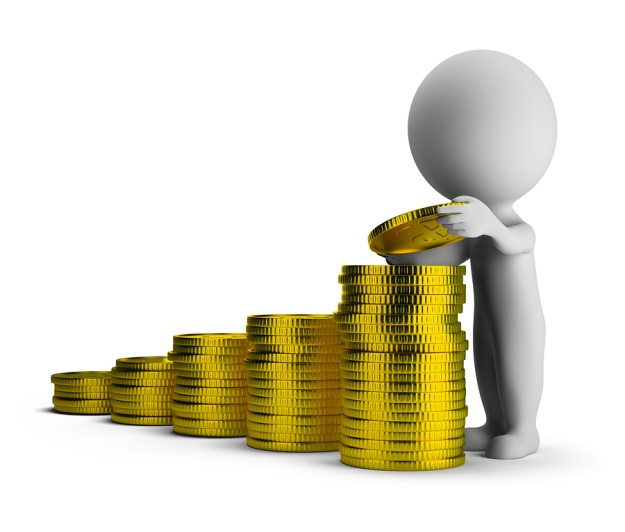 17
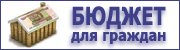 Структура расходов проекта бюджета муниципального образования «Майкопский район» в 2022-2024 годах по разделам и подразделам
18
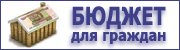 Структура расходов проекта  бюджета муниципального образования «Майкопский район» в 2022-2024 годах по разделам  и подразделам
19
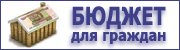 Расходные обязательства муниципального образования «Майкопский район» в 2022 году
Постановлением Администрации муниципального образования «Майкопский район» от 10.04.2006г. № 71 утвержден Порядок ведения реестра расходных обязательств муниципального образования «Майкопский район»
Реестр расходных обязательств - используемый при составлении проекта бюджета перечень нормативных правовых актов, обусловливающих правовые основания для расходования бюджетных средств
20
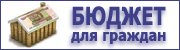 Социальная поддержка целевых групп граждан
21
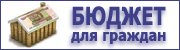 Программно-целевой метод планирования в
 муниципального образования «Майкопский район»
Распоряжением Администрации муниципального образования «Майкопский район» от 16.08.2017 № 197-р утвержден перечень (с изменениями и дополнениями), в который вошли муниципальные программы, действующих до 2024 годах
22
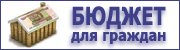 Программно-целевой метод планирования бюджета
 муниципального образования «Майкопский район»
Преимуществом программного бюджета является распределение расходов не по ведомствам, а по программам. Программный подход к формированию бюджета основан на оценке результатов использования бюджетных ресурсов и позволяет оптимизировать решения о распределении бюджетных средств.
Доля программных расходов бюджета муниципального образования «Майкопский район» в 2022г. – 86,6%.
23
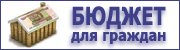 Сведения о реализации общественно-значимых проектов 
муниципального образования «Майкопский район»
24
Муниципальная программа муниципального образования «Майкопский район» «Управление муниципальными финансами»
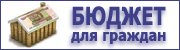 Цель:
Обеспечение долгосрочной сбалансированности и устойчивости бюджета муниципального образования «Майкопский район», повышение качества управления муниципальными финансами
 Задачи:
Обеспечение бюджетного процесса в муниципальном образовании «Майкопский район»
Обеспечение реализации муниципальной программы «Управление муниципальными финансами»
Расходы бюджета, тыс. руб.
Расходы в разрезе основных направлений, тыс. руб.
Подпрограмма
2022
2023
2021
2020
2024
Организация бюджетного процесса в муниципальном образовании «Майкопский район»
25998
24251
24754
22808
24254
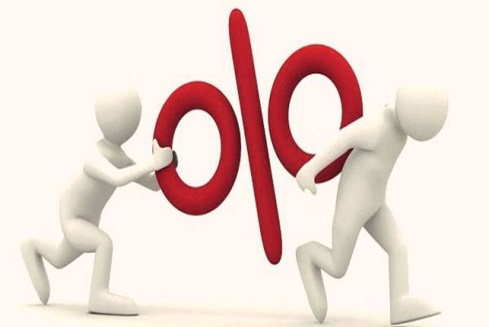 25
Муниципальная программа муниципального образования «Майкопский район» «Управление муниципальными финансами»
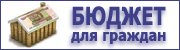 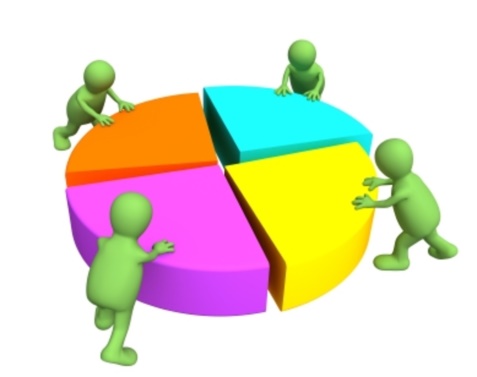 Достижение значений показателей (индикаторов)
2020
2023
2021
2022
2024
Основные индикаторы
91
91
91
Удельный вес программных расходов бюджета МО "Майкопский район" в общем объеме расходов бюджета МО "Майкопский район", %
91
91,3
103
103
103
103
103
Темп роста налоговых и неналоговых доходов бюджета МО "Майкопский район" (% к предыдущему году)
0
Доля просроченной задолженности по бюджетным кредитам, предоставленным из федерального бюджета, в общем объеме задолженности по бюджетным кредитам, предоставленным из федерального бюджета, %
0
0
0
0
26
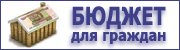 Муниципальная программа муниципального образования «Майкопский район» «Развитие образования»
Бюджет
для граждан
Цель программы: 
обеспечение доступности качественного образования, ориентированного на формирование конкурентоспособной личности, отвечающей требованиям инновационного развития экономики, обладающей навыками проектирования собственной профессиональной карьеры и достижения современных стандартов качества жизни на основе общечеловеческих ценностей и активной гражданской позиции
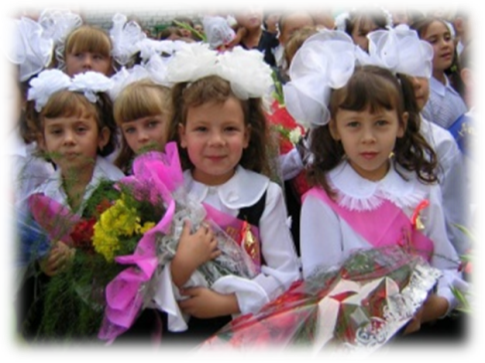 Расходы в разрезе основных направлений, тыс. руб.
Расходы бюджета, тыс. руб.
2020
2021
2023
2022
Основные направления
2024
233 908
217 761
Подпрограмма "Развитие дошкольного образования"
231 437
204 772
212 597
519 141
Подпрограмма "Развитие общего образования"
552 296
529 259
444 888
525 721
Подпрограмма "Развитие дополнительного образования"
41 952
48 922
35 030
51 224
53 865
Подпрограмма "Развитие молодежного движения"
289
289
287
289
289
Мероприятия федерального проекта "Успех каждого ребенка"
3 567
10 393
8 308
8 784
Подпрограмма " Развитие кадрового потенциала "
8 542
7 175
8 784
27
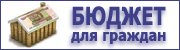 Муниципальная программа муниципального образования «Майкопский район»  «Развитие образования»
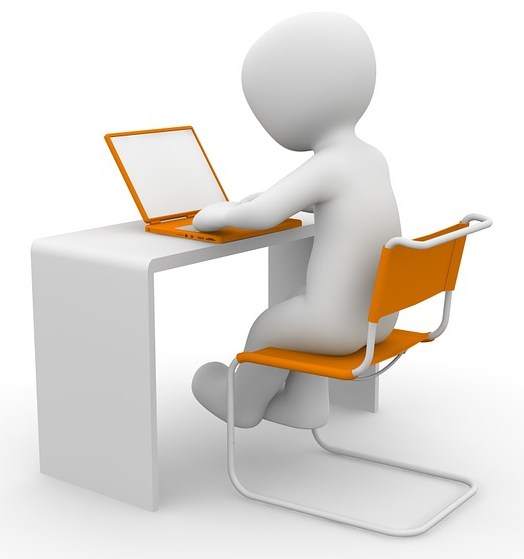 Достижение значений показателей (индикаторов)
Основные индикаторы
2024
2020
2021
2022
2023
10
15,5
13
12
11
Доля детей в возрасте 1-6 лет, стоящих на учете для определения в организации дошкольного образования, в общей численности детей в возрасте 1-6 лет
1
0
1
1
1
Доля выпускников, обучавшихся по программам среднего общего образования, не получивших аттестат о среднем общем образовании, к общей численности выпускников, обучавшихся по программам среднего общего образования
Доля детей в возрасте от 5 до 18 лет, охваченных дополнительным образованием, организованным с использованием систем персонифицированного финансирования
75
50
50
75
75
Доля детей и молодежи, вовлеченных в добровольческую деятельность, к общей численности детей и молодежи
30
25
16,1
18
20
Доля педагогических работников,  вовлеченных в национальную систему профессионального роста, к общей численности педагогических работников
5
10
20
30
50
28
Муниципальная программа муниципального образования «Майкопский район» «Социальное развитие»
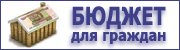 Цели программы: 
создание благоприятных условий для деятельности социально ориентированных некоммерческих организаций 

повышение  качества жизни отдельных категорий граждан
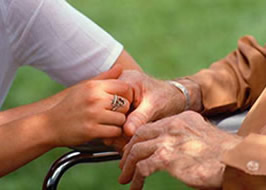 Расходы бюджета, тыс. руб.
Расходы в разрезе основных направлений, тыс. руб.
2023
2024
Основные направления
2020
2021
2022
5 295
5 294
4929
5 293
5 293
Подпрограмма "Социальная поддержка отдельных категорий граждан"
650
650
650
650
650
Подпрограмма "Содействие развитию и поддержка социально-ориентированных некоммерческих организаций"
13,8
229
43,6
Подпрограмма "Профилактика правонарушений"
43,6
43,6
Подпрограмма "Противодействие и профилактика злоупотребления наркотиками и их незаконному обороту"
18
65,4
65,4
65,4
65,4
50 682
52 513
52 536
Подпрограмма "Обеспечение государственных гарантий в области опеки и попечительства несовершеннолетних лиц"
52 582
52 628
29
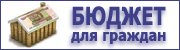 Муниципальная программа муниципального образования  «Майкопский район» «Социальное развитие»
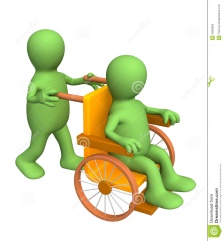 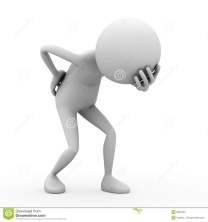 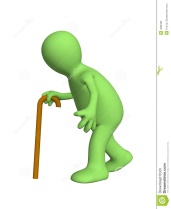 Достижение значений показателей (индикаторов)
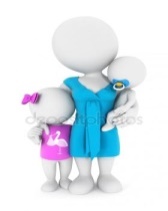 Основные индикаторы
2020
2021
2022
2023
2024
45
89
89
Малоимущие граждане муниципального образования «Майкопский район», чел.
89
89
Муниципальные служащие, имеющие право на пенсию за выслугу лет и назначенную Администрацией муниципального образования «Майкопский район», чел.
39
40
40
40
40
2
2
2
2
2
Увеличение зарегистрированных в Майкопском районе общественных организаций, ед.
13
13
13
13
13
Выплаты Почетным гражданам Майкопского района, чел.
38
70
70
70
Выплаты ветеранам ВОВ Майкопского района, чел.
70
30
Муниципальная программа муниципального образования «Майкопский район» «Развитие культуры и искусства»
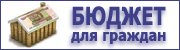 Цели программы: 
активизация культурного потенциала МО "Майкопский район"
повышение роли институтов гражданского общества как субъектов культурной политики
содействие  формированию гармонично развитой личности, способной к активному участию в реализации государственной культурной политики
сохранение культурного наследия и создание условий для развития культуры
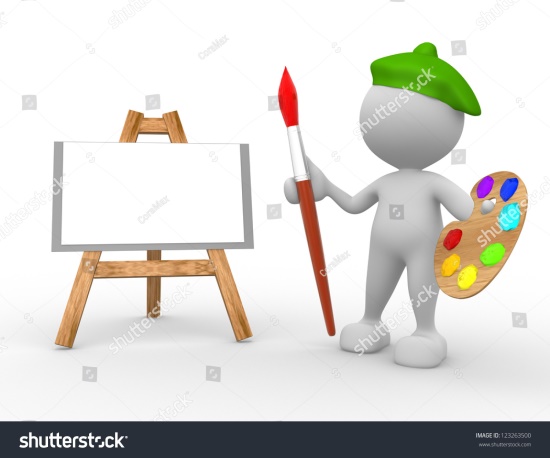 Расходы в разрезе основных направлений, тыс. руб.
Расходы бюджета, тыс. руб.
Направление
2020
2021
2022
2024
2023
Подпрограмма "Обеспечение жителей услугами по организации досуга и услугами организаций культуры"
39742
33184
37118
37153
39695
1545
1629
Подпрограмма "Поддержка и совершенствование музейной деятельности"
1466
1261
1332
16359
17310
13151
Подпрограмма "Организация библиотечного обслуживания населения"
15498
14615
10859
11743
12845
12147
13405
Подпрограмма "Создание условий для обеспечения функционирования учреждений культуры"
31
Муниципальная программа муниципального образования «Майкопский район» «Развитие культуры и искусства»
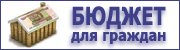 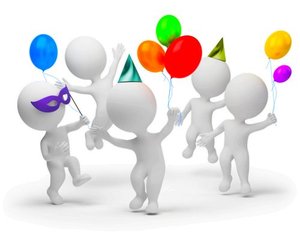 Достижение значений показателей (индикаторов)
Основные индикаторы
2024
2023
2020
2021
2022
262623
265388
278026
303301
Количество посетителей на массовых культурных мероприятиях, чел.
303301
4401
4621
4841
5281
5281
Число проведенных мероприятий, ед.
17780
17785
17800
Число пользователей библиотек, чел.
17790
17800
32
Муниципальная программа муниципального образования «Майкопский район» «Развитие физической культуры и спорта»
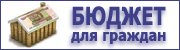 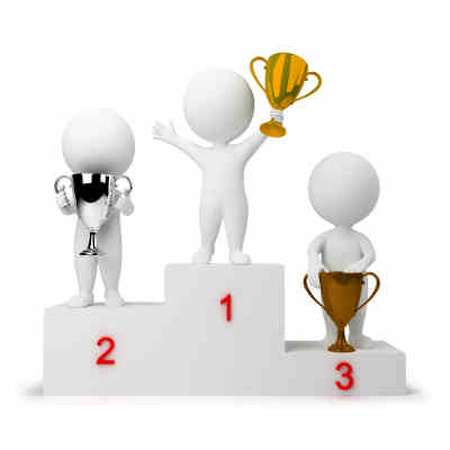 Цель программы: 
создание на муниципальном уровне условий для укрепления здоровья жителей МО «Майкопский  район» путем развития инфраструктуры  и материально-технической базы физической культуры и спорта, популяризации массового спорта и приобщения различных слоев населения к регулярным занятиям физической культурой и спортом
Расходы бюджета, тыс. руб.
Расходы в разрезе основных направлений,
 тыс. руб.
Основное направление
2020
2021
2022
2023
2024
236,6
236,6
236,6
236,6
Подпрограмма "Создание условий для развития физической культуры и массового спорта"
236,6
Подпрограмма "Развитие инфраструктуры спорта"
62328
33
Муниципальная программа муниципального образования «Майкопский район» «Развитие физической культуры и спорта»
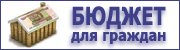 Достижение значений показателей (индикаторов)
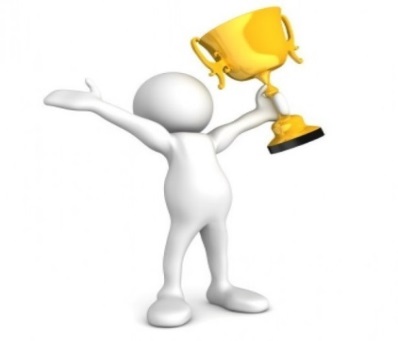 Основные индикаторы
2023
2020
2021
2022
2024
Доля населения в МО "Майкопский район", систематически занимающегося физической культурой и спортом в общей численности населения МО «Майкопский район», %
50
43,7
46,5
49,5
55
Уровень обеспеченности населения МО «Майкопский район» спортивными сооружениями, %
61
59,5
60
60,5
61,5
Доля обучающихся систематически занимающихся физической культурой и спортом, в общей численности обучающихся, %
64,2
63,6
63,7
63,8
64,4
34
Муниципальная программа муниципального образования «Майкопский район» «Экономическое развитие»
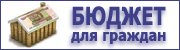 Срок действия программы: 
2020-2024 годы
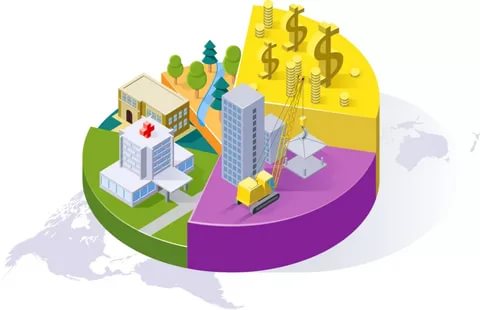 Цель программы: 
Развитие отраслевой экономики на территории муниципального образования
Достижение значений показателей (индикаторов)
Расходы в разрезе основных направлений,
 тыс. руб.
Основные индикаторы
2020
2021
2023
2022
2024
Основное направление
2022
2020
2021
2023
2024
Численность занятых в сфере малого и среднего предпринимательства, чел
6554
6316
5213
6675
6673
Подпрограмма "Развитие туризма"
85
225
225
225
227
689
1110
1106
Количество самозанятых граждан вставших на налоговый учет, чел.
967
27
12
Подпрограмма "Развитие промышленности,  торговли и транспорта"
20
19
16
Количество вновь созданных СМП, ед.
40,1
39,8
36,5
33,3
31,1
Среднемесячная заработная плата работников крупных предприятий
35
Муниципальная программа муниципального образования «Майкопский район» «Обеспечение безопасности населения»
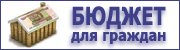 Срок действия программы: 
2020-2024 годы
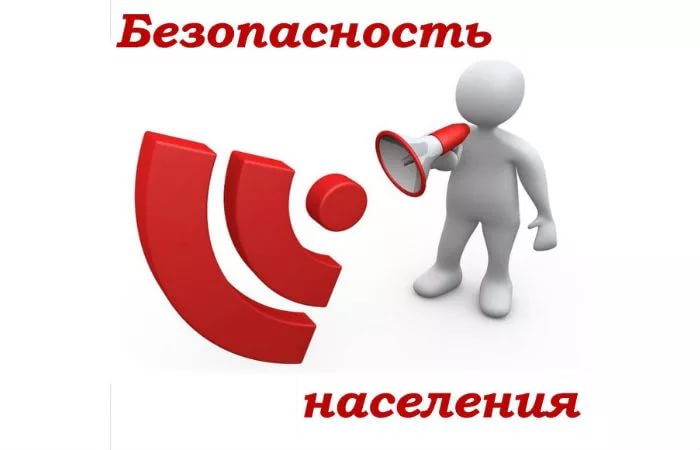 Цель программы: 
Повышение безопасности жизнедеятельности населения на территории муниципального образования «Майкопский район»
Достижение значений показателей (индикаторов)
Расходы в разрезе основных направлений,
 тыс. руб.
2022
2021
2024
2023
2020
2023
2024
Основное направление
2022
2020
2021
Основные индикаторы
2315
2702,6
2766
Подпрограмма "Защита населения и территории от чрезвычайных ситуаций природного и техногенного характера, обеспечение пожарной безопасности и безопасности на водных объектах"
2994,4
2579,9
Обеспечение световозвращающимися элементами обучающихся Майкопского района, шт.
1500
1500
1500
1500
1500
3
3
Количество установленных камер уличного наблюдения, шт.
3
3
3
900,3
1498,5
Подпрограмма "Построение аппаратно-программного комплекса "Безопасный город"
598,5
30
25
20
30
15
Охват населения пропагандистскими материалами по безопасности, %
Подпрограмма "Обеспечение безопасности дорожного движения"
120
120
120
120
120
36
Муниципальная программа муниципального образования «Майкопский район» «Комплексное развитие сельских территорий»
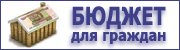 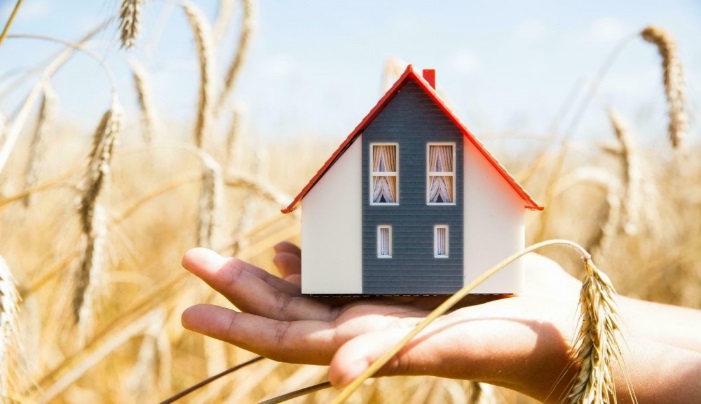 Срок действия программы: 
2020-2024 годы
Цель программы: 
Повышение качества жизни сельского населения
Достижение значений показателей (индикаторов)
Расходы в разрезе основных направлений,
 тыс. руб.
2021
2022
2023
2020
Основные индикаторы
2024
2021
2022
2023
Основное направление
2020
2024
Улучшение жилищных условий граждан, семей
2
5
5
5
5
329686
229
Подпрограмма "Создание и развитие инженерной инфраструктуры на сельских территориях"
323974
4410
63321
Объем вода жилья, кв.м.
306
177
364
423
423
Ввод в действие распределительных газовых сетей, км.
44,56
28,99
Подпрограмма "Развитие жилищного строительства на сельских территориях и повышение уровня благоустройства домовладений"
64499
104770
251,4
Количество населенных пунктов в которых проведены газопроводы низкого давления, шт.
4
37
Муниципальная программа муниципального образования «Майкопский район» «Обеспечение доступным и комфортным жильем»
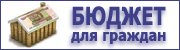 Срок действия программы: 
2020-2024 годы
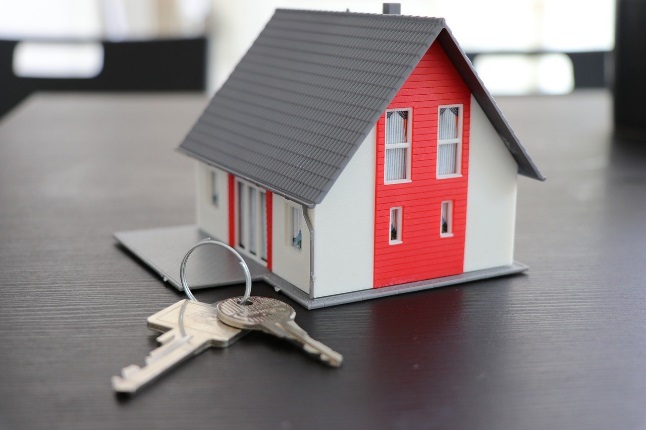 Цель программы: 
Повышение доступности жилья и улучшения жилищных условий
Расходы в разрезе основных направлений,
 тыс. руб.
Достижение значений показателей (индикаторов)
2022
2021
Основное направление
2024
2023
Основные индикаторы
2020
2022
2024
2020
2021
2023
Количество граждан расселённых из аварийного жилья, чел.
60
60
Подпрограмма "Обеспечение жилыми помещениями детей-сирот, детей, оставшихся без попечения родителей, лиц из числа детей-сирот и детей, оставшихся без попечения родителей"
60
10
40026
4321
20482
11889
13418
13
Количество детей-сирот, которым предоставлены жилые помещения, чел.
13
16
13
37
Мероприятия федерального проекта "Обеспечение устойчивого сокращения непригодного для проживания жилищного фонда"
423
112243
38
Муниципальная программа муниципального образования «Майкопский район» «Развитие жилищно-коммунального хозяйства»
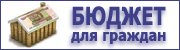 Срок действия программы: 
2020-2024 годы
Цель программы: 
Повышение эффективности коммунального обслуживания населения
Достижение значений показателей (индикаторов)
Расходы в разрезе основных направлений,
 тыс. руб.
Основные индикаторы
2020
2023
2021
2022
2024
2023
2022
Основное направление
2020
2021
2024
100
100
100
100
100
Обеспечение бесперебойного функционирования ЖКХ, %
37918
41334
Подпрограмма "Обеспечение эффективности систем теплоснабжения, водоснабжения, водоотведения, очистных сооружений"
2
Снижение потребления энергоресурсов на объектах коммунального хозяйства, %
2
2
2
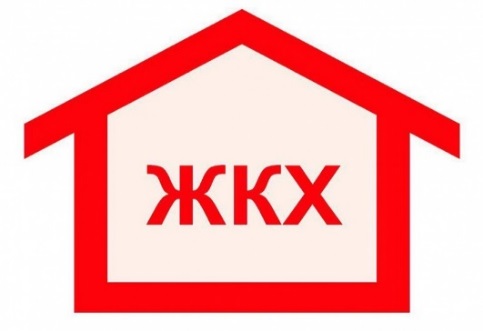 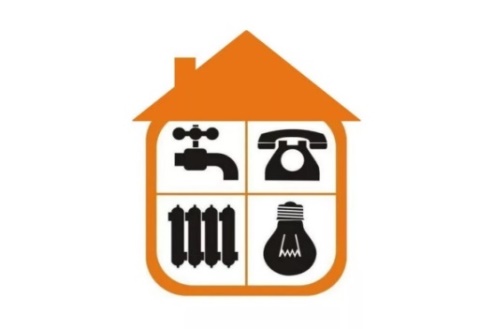 5
5
Количество объектов теплоснабжения, подготовленных к отопительному сезону, шт.
5
5
5
39
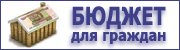 Муниципальный долг бюджета муниципального образования «Майкопский район»
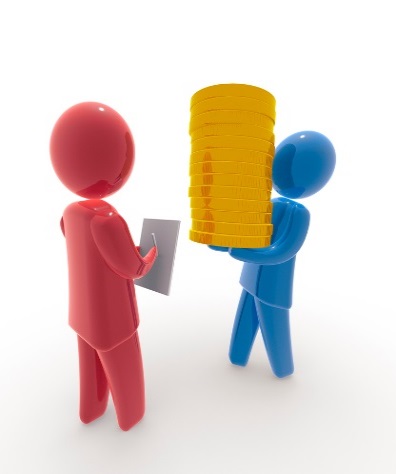 Муниципальный долг составляет:
По состоянию на 1 января 2022 года объем долга составит 62 330,6 тыс. руб.

Верхний предел (предельный объем) муниципального внутреннего долга :
на 1 января 2023 года в сумме 56 018,5 тыс. рублей, в том числе по муниципальным гарантиям – 0 тыс. рублей;

на 1 января 2024 года в сумме 52 906,4тыс. рублей, в том числе по муниципальным гарантиям – 0 тыс. рублей;

на 1 января 2025 года в сумме 49 794,3тыс. рублей, в том числе по муниципальным гарантиям – 0 тыс. рублей.
40
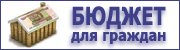 СПАСИБО ЗА ВНИМАНИЕ!
Управление экономического развития и финансов
 администрации муниципального образования «Майкопский район»
Адрес: Республика Адыгея
 п. Тульский, ул. Советская, 42,
Тел. 5-14-42, 5-11,34,
2-12-32
Адрес электронной почты: uprfinmr@egov01.ru